Photomicrographs of Plant foods  

	Bean: Black
Permission to reproduce original photomicrographs used to make this  collection may be obtained from 
  
 Dr. David O. Norris at
   david.norris@colorado.edu
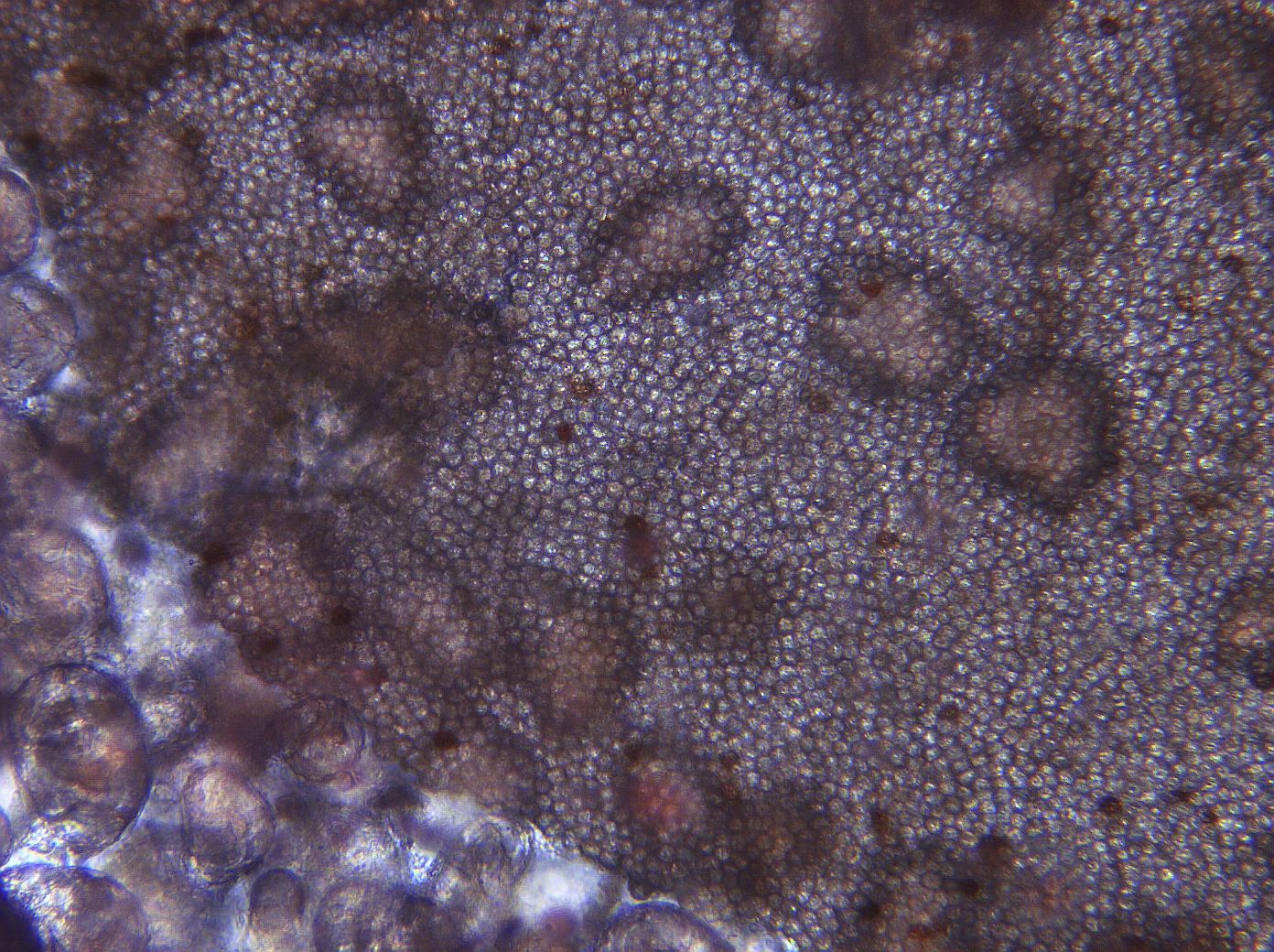 [Speaker Notes: 37. Phaseolus vulgaris L.   Bean, black.  Seed coat (testa) with pulp cells adhering to underside (arrows). 10X]
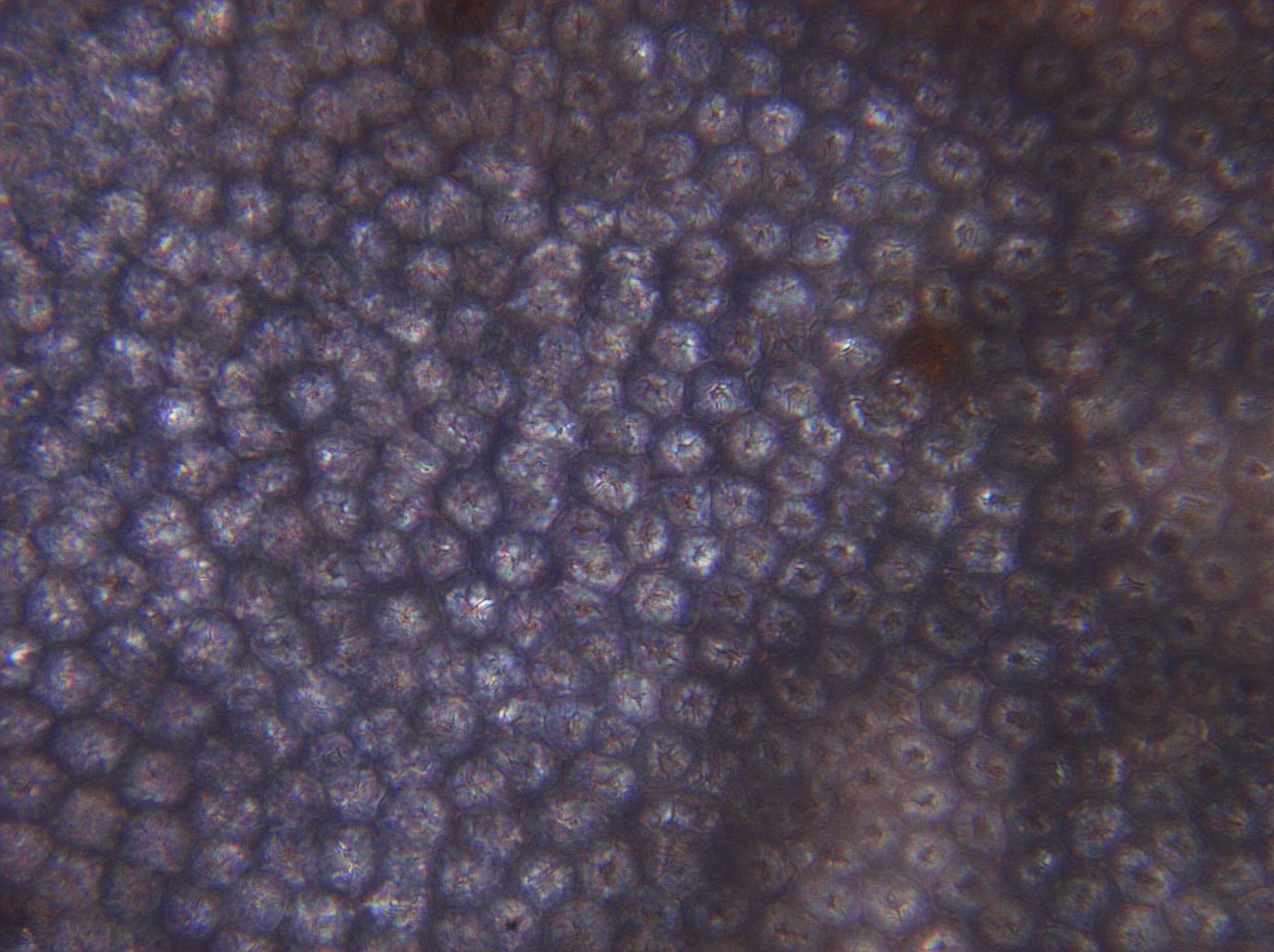 [Speaker Notes: 38. Bean, black; seed coat 40X]
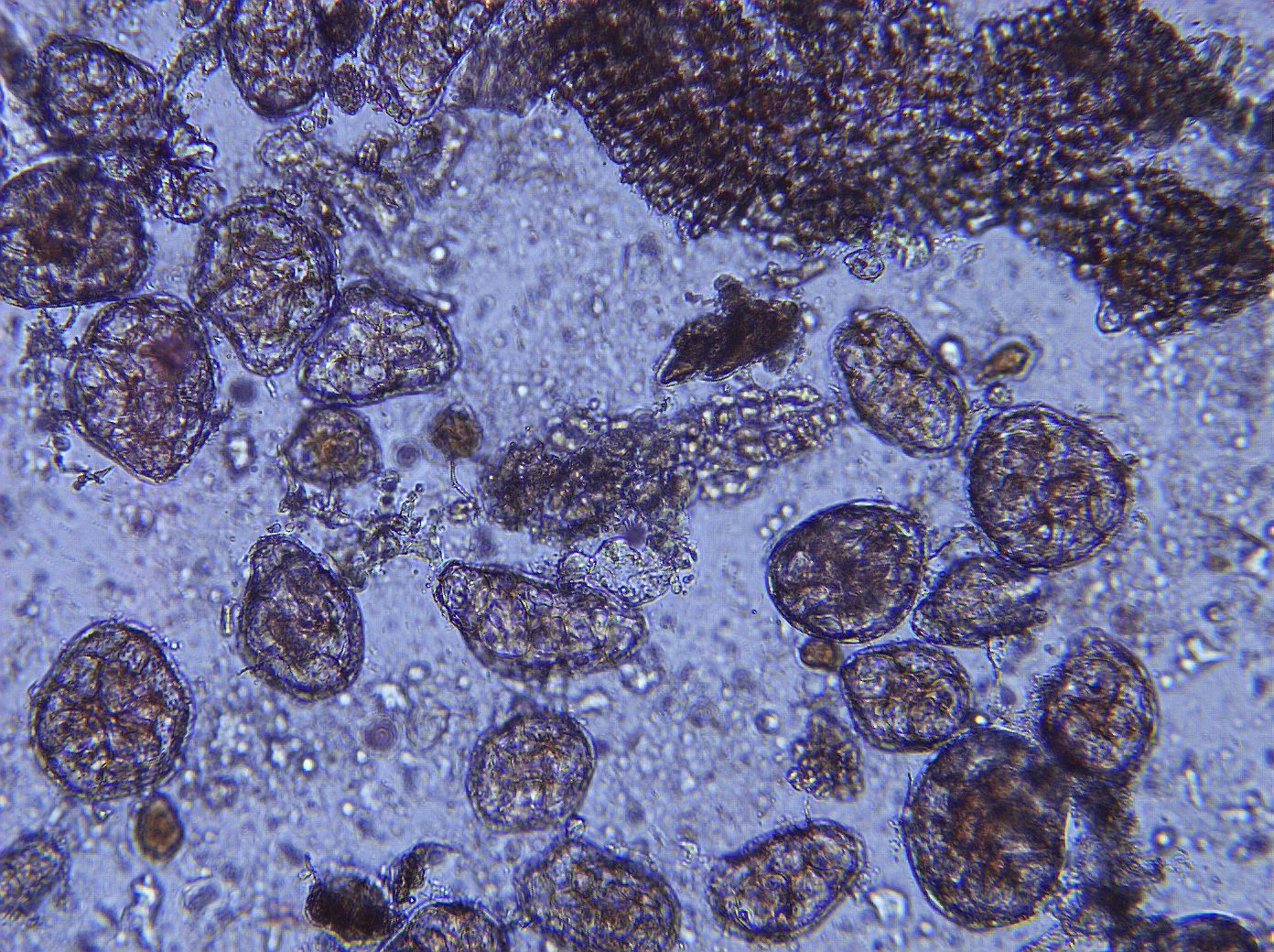 [Speaker Notes: 39. Bean, black. Pulp parenchymal cells, 10X]
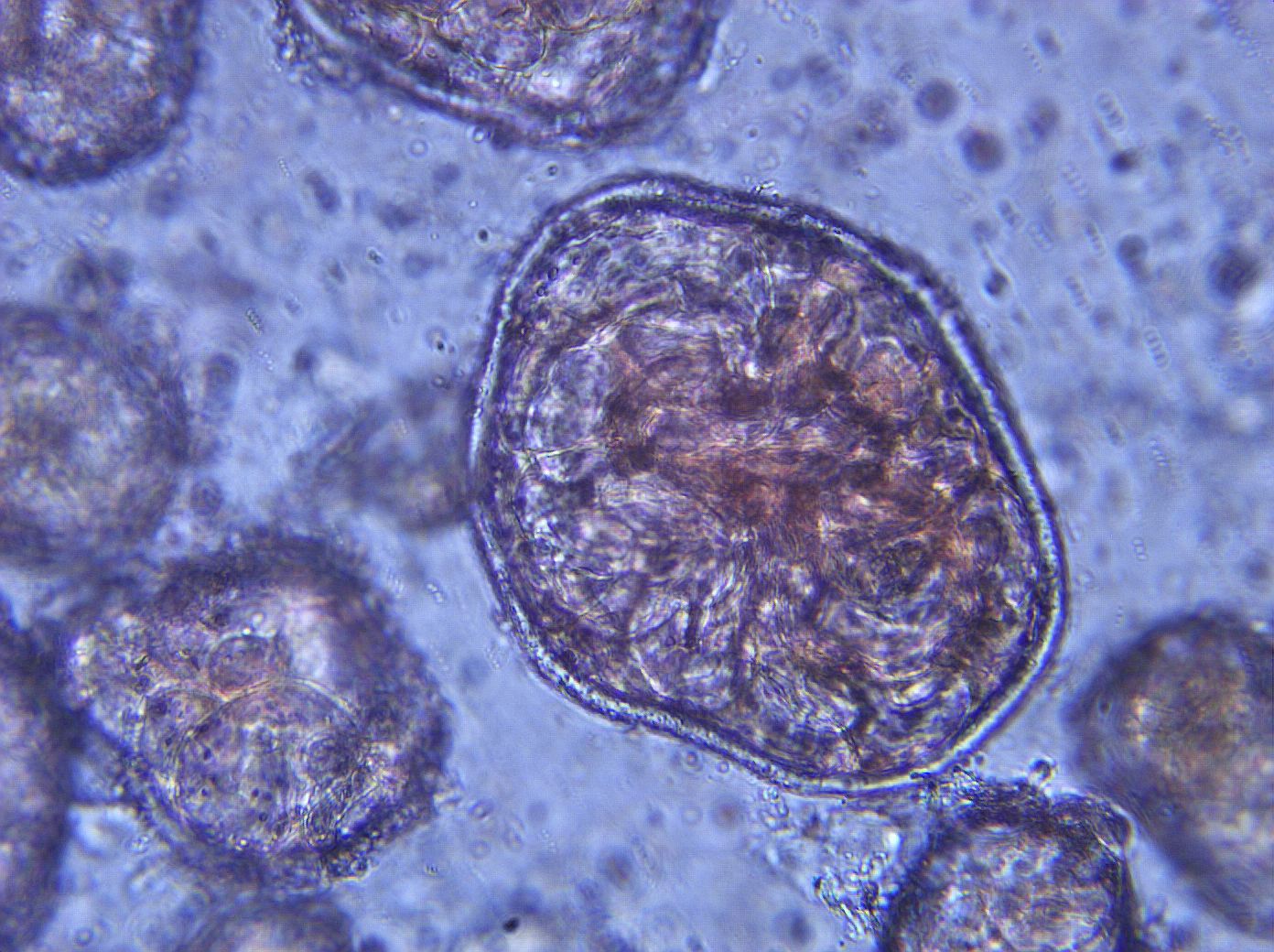 [Speaker Notes: 40. Bean, black.  Pulp parenchymal cells, 25X.]